Year 1 Block 1 Number: Place Value
Sort objects
NCLO:  Identify and represent numbers using objects and pictorial representations including the number line, and use the language of: equal to, more than, less than (fewer), most, least.
Key vocabulary and questions
Sort, Group
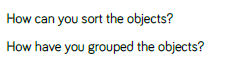 Fluency
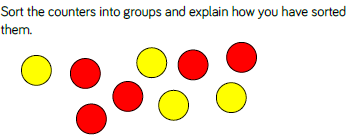 Fluency
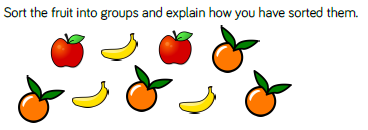 Fluency
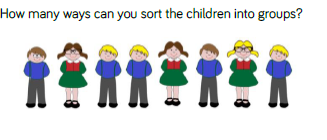 Reasoning and problem solving
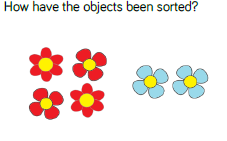 Reasoning and problem solving
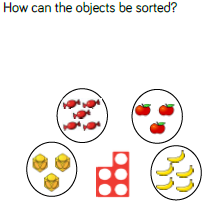 Year 1 Block 1 Number: Place Value
Count objects
NCLO:  Count to ten forwards and backwards, beginning with 0 or 1, or from any given number.
Key vocabulary and questions
Count, Zero, Amount
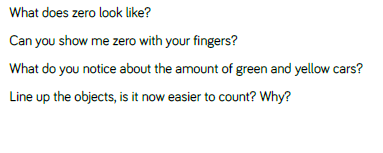 Fluency
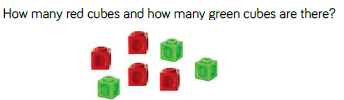 Fluency
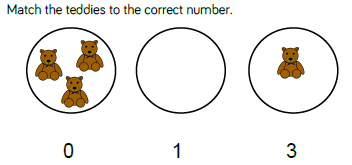 Fluency
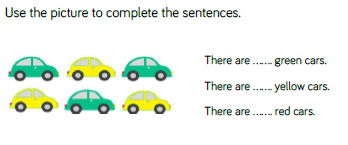 Year 1 Block 1 Number: Place Value
Represent objects
NCLO:  Count to ten forwards and backwards, beginning with 0 or 1, or from any given number.
Key vocabulary and questions
Zero, model, write, represent
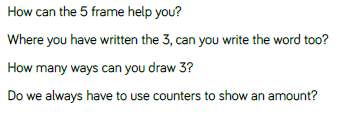 Fluency
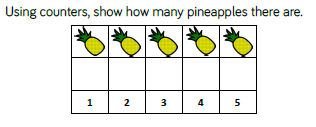 Fluency
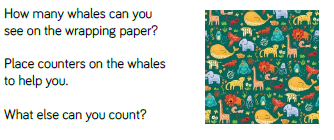 Fluency
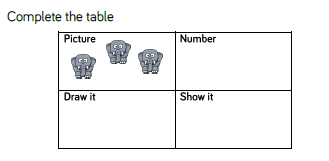 Reasoning and problem solving
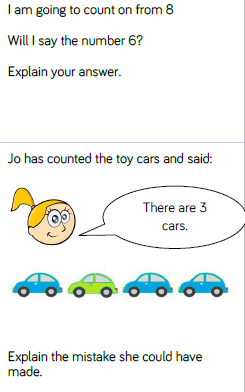 Reasoning and problem solving
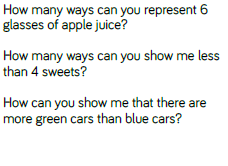 Year 1 Block 1 Number: Place Value
Count, read and write backwards from any number 0 to 10.
NCLO:  Count, read and write numbers to 10 in numerals and words.
Key vocabulary and questions
count,  number sequence, numerals, words, images
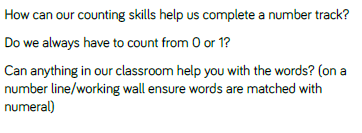 Fluency
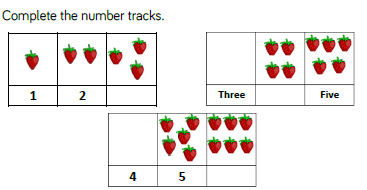 Fluency
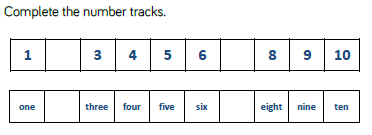 Fluency
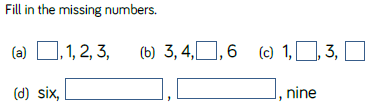 Year 1 Block 1 Number: Place Value
Count one more
NCLO:  Given a number, identify one more or one less.
Key vocabulary and questions
count,  number sequence, numerals, words, images
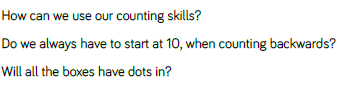 Fluency
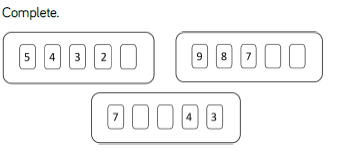 Fluency
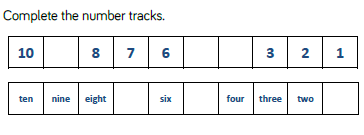 Fluency
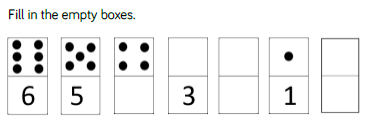 Reasoning and problem solving
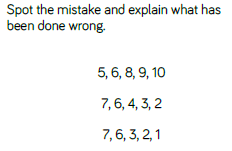 Reasoning and problem solving
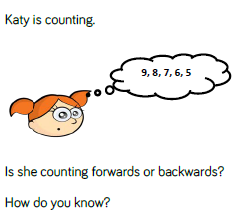 Reasoning and problem solving
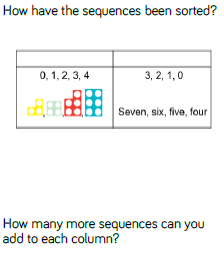 Year 1 Block 1 Number: Place Value
Count one less
NCLO:  Given a number, identify one more or one less.
Key vocabulary and questions
one less
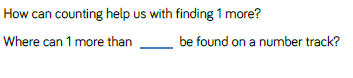 Fluency
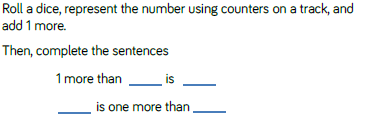 Fluency
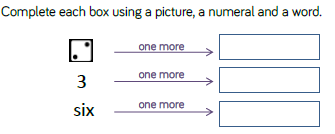 Fluency
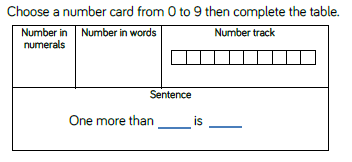 Reasoning and problem solving
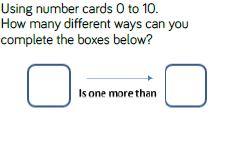 Reasoning and problem solving
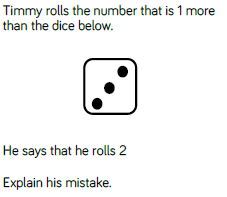 Reasoning and problem solving
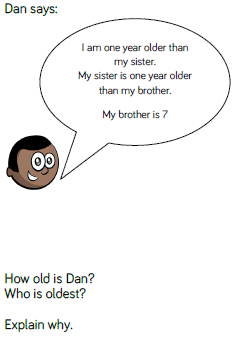 Year 1 Block 1 Number: Place Value
One to one correspondence to start to compare groups
NCLO:  Identify and represent numbers using objects and pictorial representations including the number line, and use the language of: equal to, more than, less than (fewer), most, least.
Key vocabulary and questions
one less, counting
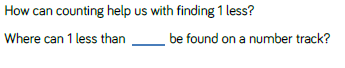 Fluency
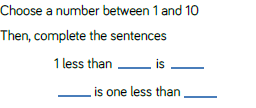 Fluency
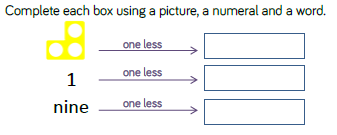 Fluency
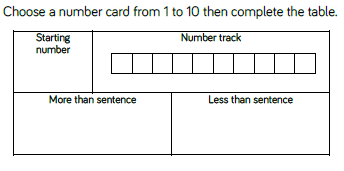 Reasoning and problem solving
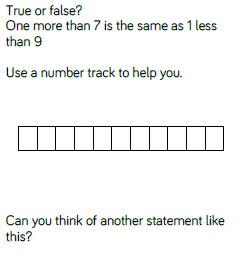 Reasoning and problem solving
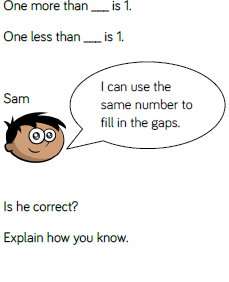 Year 1 Block 1 Number: Place Value
Compare groups using language such as equal, more/greater, less/fewer
NCLO:  Identify and represent numbers using objects and pictorial representations including the number line, and use the language of: equal to, more than, less than (fewer), most, least.
Key vocabulary and questions
many, enough, difference, amount
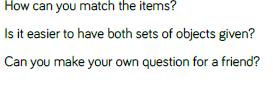 Fluency
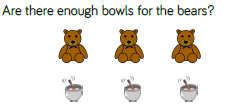 Fluency
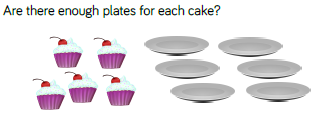 Fluency
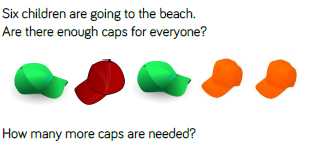 Reasoning and problem solving
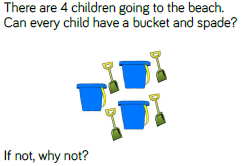 Reasoning and problem solving
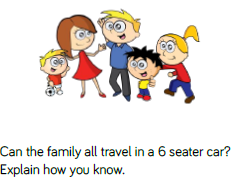 Reasoning and problem solving
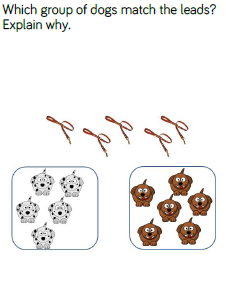 Year 1 Block 1 Number: Place Value
Introduce =, > and < symbols
NCLO:  Identify and represent numbers using objects and pictorial representations including the number line, and use the language of: equal to, more than, less than (fewer), most, least.
Key vocabulary and questions
equal to, more than, less than, greater than, fewer, more, compare
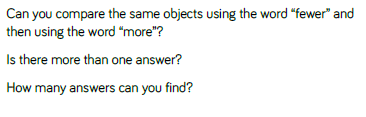 Fluency
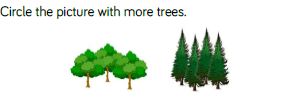 Fluency
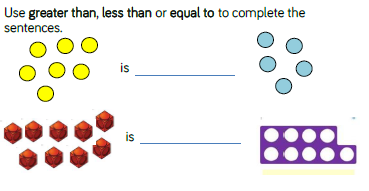 Fluency
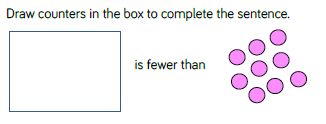 Reasoning and problem solving
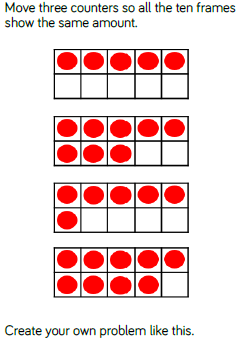 Reasoning and problem solving
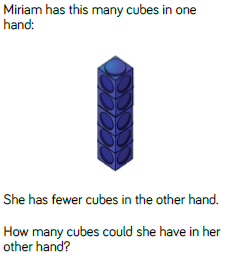 Year 1 Block 1 Number: Place Value
Compare numbers
NCLO:  Identify and represent numbers using objects and pictorial representations including the number line, and use the language of: equal to, more than, less than (fewer), most, least.
Key vocabulary and questions
equal to, more than, less than, greater than, fewer, more, compare
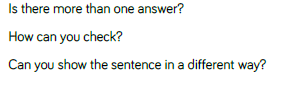 Fluency
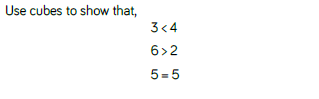 Fluency
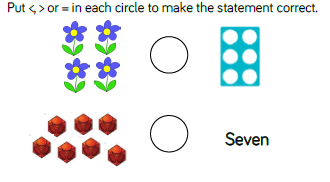 Fluency
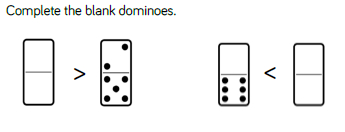 Reasoning and problem solving
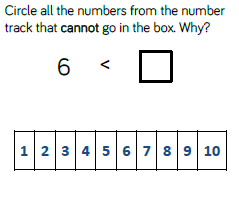 Reasoning and problem solving
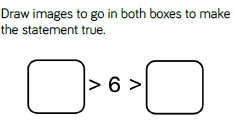 Reasoning and problem solving
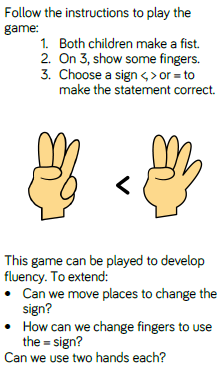 Year 1 Block 1 Number: Place Value
Order groups of objects
NCLO:  Identify and represent numbers using objects and pictorial representations including the number line, and use the language of: equal to, more than, less than (fewer), most, least.
Key vocabulary and questions
equal to, more than, less than, greater than, fewer, more, compare
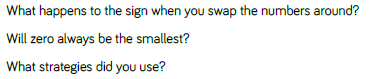 Fluency
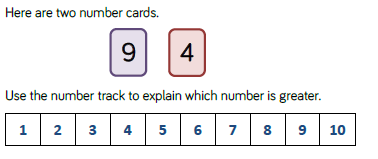 Fluency
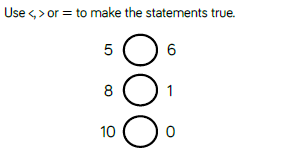 Fluency
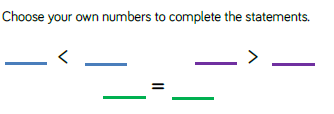 Reasoning and problem solving
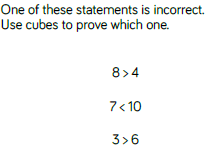 Reasoning and problem solving
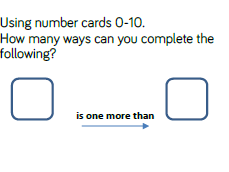 Reasoning and problem solving
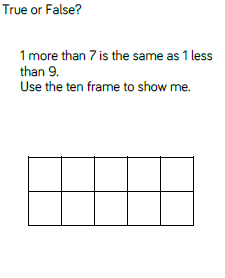 Year 1 Block 1 Number: Place Value
Order numbers
NCLO:  Identify and represent numbers using objects and pictorial representations including the number line, and use the language of: equal to, more than, less than (fewer), most, least.
Key vocabulary and questions
equal to, more than, less than, greater than, fewer, more, compare
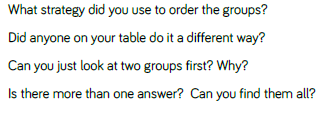 Fluency
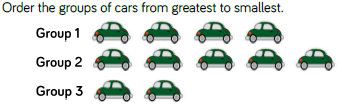 Fluency
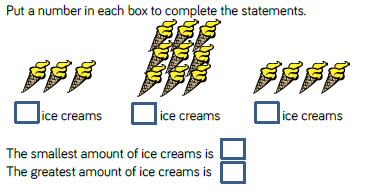 Fluency
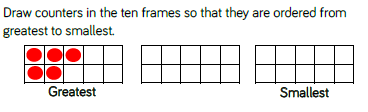 Reasoning and problem solving
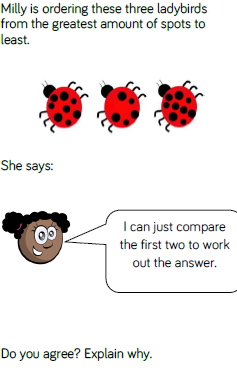 Reasoning and problem solving
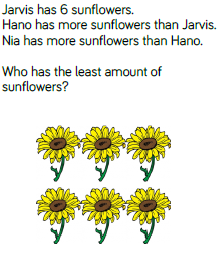 Year 1 Block 1 Number: Place Value
Ordinal numbers (1st, 2nd, 3rd…)
NCLO:  Identify and represent numbers using objects and pictorial representations including the number line, and use the language of: equal to, more than, less than (fewer), most, least.
Key vocabulary and questions
equal to, more than, less than, greater than, fewer, more, compare, prove it
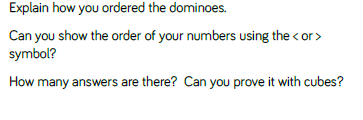 Fluency
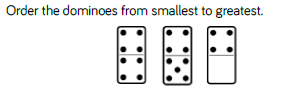 Fluency
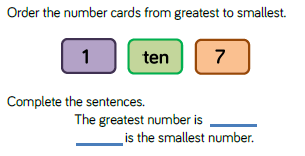 Fluency
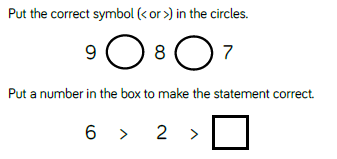 Reasoning and problem solving
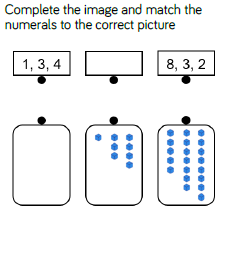 Reasoning and problem solving
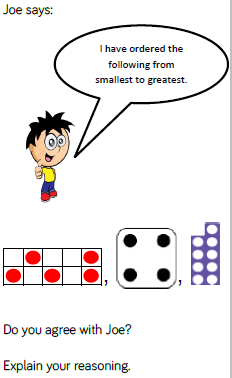 Year 1 Block 1 Number: Place Value
The number line
NCLO:  Identify and represent numbers using objects and pictorial representations including the number line, and use the language of: equal to, more than, less than (fewer), most, least.
Key vocabulary and questions
equal to, more than, less than, greater than, fewer, more, compare, prove it
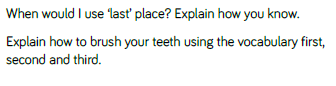 Fluency
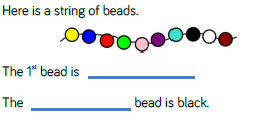 Fluency
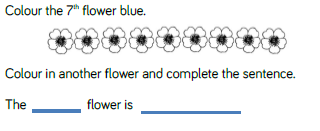 Fluency
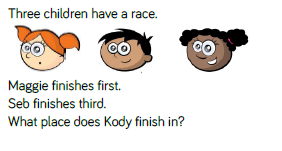 Reasoning and problem solving
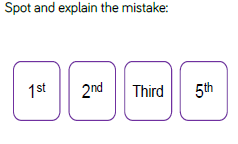 Reasoning and problem solving
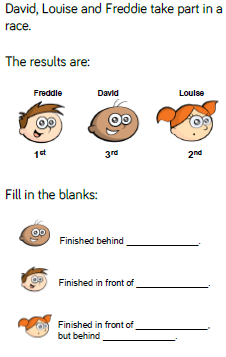 Reasoning and problem solving
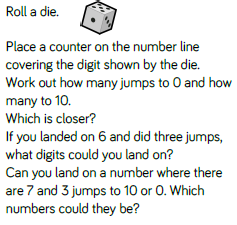 Reasoning and problem solving
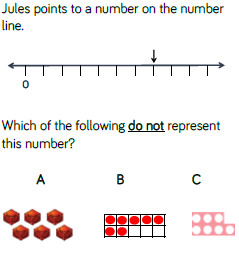